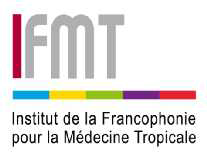 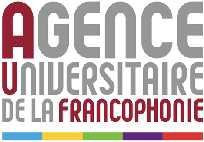 1
[Speaker Notes: Good morning President of jury and other members of jury. 
Ladies and genlemans. My name is TRAN Xuan Duong. I am great happy to present to you my master thesis with the title: …………]
Introduction
Chronic hepatitis C (CHC): major problem of public health, high morbidity and mortality
In Viet Nam, its prevalence is estimated approximately 2-3% in general population. In IDUs in Haiphong, its prevalence is 66%

CHC is a chronic disease → its management should be led by objectives related to 1) clinical status and 2) quality of life of the patient (QoL)

No study has been done up to now in Viet Nam on the QoL of people with CHC
2
Objectives
To evaluate the QoL of patients with CHC and to identify factors associated with the QoL
3
[Speaker Notes: The main objective is to ………….]
Socio-demographic factors
Age
Sex
Marital status
Occupation
Income
Education level
Health-related factors
Co-morbidity with non-infectious chronic disease
Liver fibrosis
IDUs
Alcohol dependency
Awareness of HCV dangers
Conceptual framework
QoL
Treatment-related factors
Medical insurance
Drugs
Viral response
Duration of HCV infection
Environmental factors
Social support
4
[Speaker Notes: The literature allow us to conceive QoL as influenced by 4 main factors…]
Methodology (1)
Design: cross-sectional study
Location: Hai Phong, Viet Nam
Data collection period: 20 March - 02 June 2017
Population: all patients with CHC who went to Viet Tiep Hospital for examination, treatment or follow-up treatment 
>18years, anti-HCV(+), virus load (+)
Accept to participate and able to sign ICF
Sample size: rule of thumb for logistic regressions: n=5k/p  98
k is the number of covariates 
p: smallest proportion of one of the two dependent variable categories
5
[Speaker Notes: The design of this study is a cross sectional one. It was conducted at Hai Phong province, Viet Nam from 20 march to 2 June 2017.
Population are…..with 2 criterions:……..they are more than…….and … answer questions. Sample size was counted by the rule of……….n equal five k divide p with k is……..and p is …………Finaly sample size is 98.]
Methodology (2)
Sources of information:
2 QoL questionnaires
SF-36  validated in Vietnamese (generic instrument) with 8 dimensions, including 2 super-dimensions: a) Physical Component Summary and b) Mental Component Summary 
Chronic Liver Disease Questionnaire (CLDQ) (specific instrument)
3 additional questionnaires 
Alcohol dependency (alcohol dependency module of the MINI-MINI international neuropsychiatric interview)
Social support (social support dimension of the Social Support Rating Scale.SSRS)
Potential determinants of the QoL
6
[Speaker Notes: Information was collected by 5 questionnaires:…………. 2 QoL questionnaire are SF-36 and CLDQ. SF-36 is generic instrument ……… and CLDQ is specific instrument.
3 additional questionnaires are….. 
With three non-validated instruments were translated into Vietnamese step by step. First 2 person translated into Vietnamese parallel. One Vietnamese version was agreed in second step. This version will be translated back English by third person. The result will be compare with origine verion and consensus final Vietnamese version. And final version was checked with 5 HCV patients.]
Methodology (3)
Translation process : Chronic Liver Disease Questionnaire (CLDQ), Alcohol dependency and social support questionnaires
Data collection: 138 patients were solicited (total number of patients consulting during the period of collection of data)
2 refused and 8 provided inconsistent answers (checked by SF-36 scoring software)

Sample size = 128
7
[Speaker Notes: (for instruments non-validated in Vietnamese and that produce scores) 
Questionnaires administrated in two clinics in parallel by two investigators.]
Methodology (4)
Data processing
SF-36 data entered in the Quality Metric Health Outcomes (TM) Scoring Software 5.0 
SF-36 scores and other data then entered in Epi Data 3.1
All information treated with STATA
Analyses
Descriptive analyses
Multivariate analyses
Variables with non-normal distribution were dichotomized
Bivariate analyses performed to identify independent variables for multiple regressions
Multivariate analyses: collinearity was checked out. Stepwise backward process was conducted. Final model retained independent variables with p<0.05
8
Results (1) Socio-demographic characteristics of the participants
9
[Speaker Notes: We can see that being from 35-54, being males were the majority in the sample, most of patients had health insurance. half of participants had low education. And same proportion were not enough money for their healthcare needs.]
Results (2)
Some factors of the participants
10
[Speaker Notes: Half of participant are not know about HCV outcome and the same proportion had advanced liver fibrosis. 
Almost patients had health insurance
40% patients were treated for HCV herein 78% treated by new drug generation]
Results (3)
Factors associated with QoL
‘S’ indicates a statistically significant
Red color means statistically significant impairment compared to reference
Green color means statistically significant improvement compared to reference

CLDQ: 
Chronic Liver Disease Questionnaire
PCS: Physical Component Summary
MCS: Mental Component Summary GH: General Health
PF: Physical Function
RP: Role Physical
BP: Bodily Pain
VT: Vitality
SF: Social Functioning
RE: Role Emotional
MH: Mental Health
11
[Speaker Notes: This is association between factors and QoL scores in final model.  The first column is factors, The first row is generic and specific instruments with their dimensions. S …. Generally, 4 factors: 1.having an advanced liver fibrosis, 2.being female, 3.being older and 4.being diagnosed 3 ys earlier negatively affected to QoL with the difference of numbers of dimension. In contrast, 6 factors: 1.Feeling enough for healthcare needs, 2.Better education, 3.awareness about HCV outcome, 4.being treated for HCV, 5.being married and 6.treated by new drug generation positively affect to QoL with non similar number of dimension]
Discussion
With the historical move from a disease-centered model of medicine to a more biopsychosocial paradigm, focus of care has shifted from curative benefits of treatment to the experience of illness and treatment from the patient’s perspective. This new perspective is now considered the basis for the management of chronic diseases. As a consequence, QoL has become an outcome of care as important as cure for the control of the disease.

What factors susceptible to be targeted by public health/clinical interventions emerge from this study? 
Being aware of HCV possible outcomes has a positive effect on QoL
Treatment of hepatitis C, particularly with new generation of anti HCV drugs.
12
[Speaker Notes: From result of this study, we emerged 2 susceptible factors can be targeted by public health and clinical intervention: being aware of…..and treatment by of HCV,……
Take these two points and discuss them….what does it mean in your country to increase awareness and what does it mean to provide treatment?
Challenge of increasing awareness of possible HCV outcomes and providing treatment lie inside economic status and Vietnamese culture. Where traditional medicine is still mainly believed. Traditional liver concept are different to liver in modern medicine.  Great number of people can not distinguish between two concepts and use traditional liver concept instead of modern concept. Many people believe that traditional medicine can cure HCV.  many healers claim this disease can treated by herbs. While HCV information is complicated, even medical staff find it difficult to understand. The price of examination, treatment and following up are still high for most Vietnamese.]
Limitations & strengths
The sample may not be representative of the Vietnamese HCV population. 
Our study was based on a conceptual framework built specifically for the study, but that could not, for reasons of time, be validated. 
Maybe not all important determinants of QoL were included. 
Some questions might have been poorly able to capture what they were intended to measure. Here too, not enough time was available to better validate the questionnaires.

These limitations should be contrasted with the fact that we were able to produce satisfactory models of determinants of QoL and to identify some determinants.
13
[Speaker Notes: Although we have much effort in design and conducting this research. This study still has some limitation. …]
Conclusion
Addressing QoL in chronic hepatitis is  the ultimate objective of any medical intervention
Being female, being older, having a liver in advanced fibrosis and a diagnosis done more than 3 years ago, negatively affect the QoL
Feeling of having enough money for healthcare needs, having a higher level of education, being aware about HCV outcomes, being treated for CHC, being treated by DAAs and being married/cohabiting, positively affect the QoL. 
Improving the QoL of patients with chronic hepatitis C is feasible  making patients more knowledgeable about hepatitis C and prioritizing access to new generation of anti-HCV drugs are key means for this improvement.
14
Recommendations
Making patients knowledgeable about hepatitis should be at the center of the efforts deployed to improve their QoL. Doctors should be informed and trained on how to provide complete and sincere information about the disease to their patients. Public health should launch information campaigns about the disease.
The Ministry of Health might consider prioritizing access to new generation anti-HCV drugs (DAAs). The effect of treatment on the QoL of the patient is the ultimate reason to support the importance of making these drugs more available to the Vietnamese population.
15
[Speaker Notes: From evidence in this study I sugest two recommendations: 2DAAs.These drugs are highly beneficial for the patients: they are oral, have to be taken over a short period of time and have few side-effects. They are effective with a cure rate of more than 90%.]
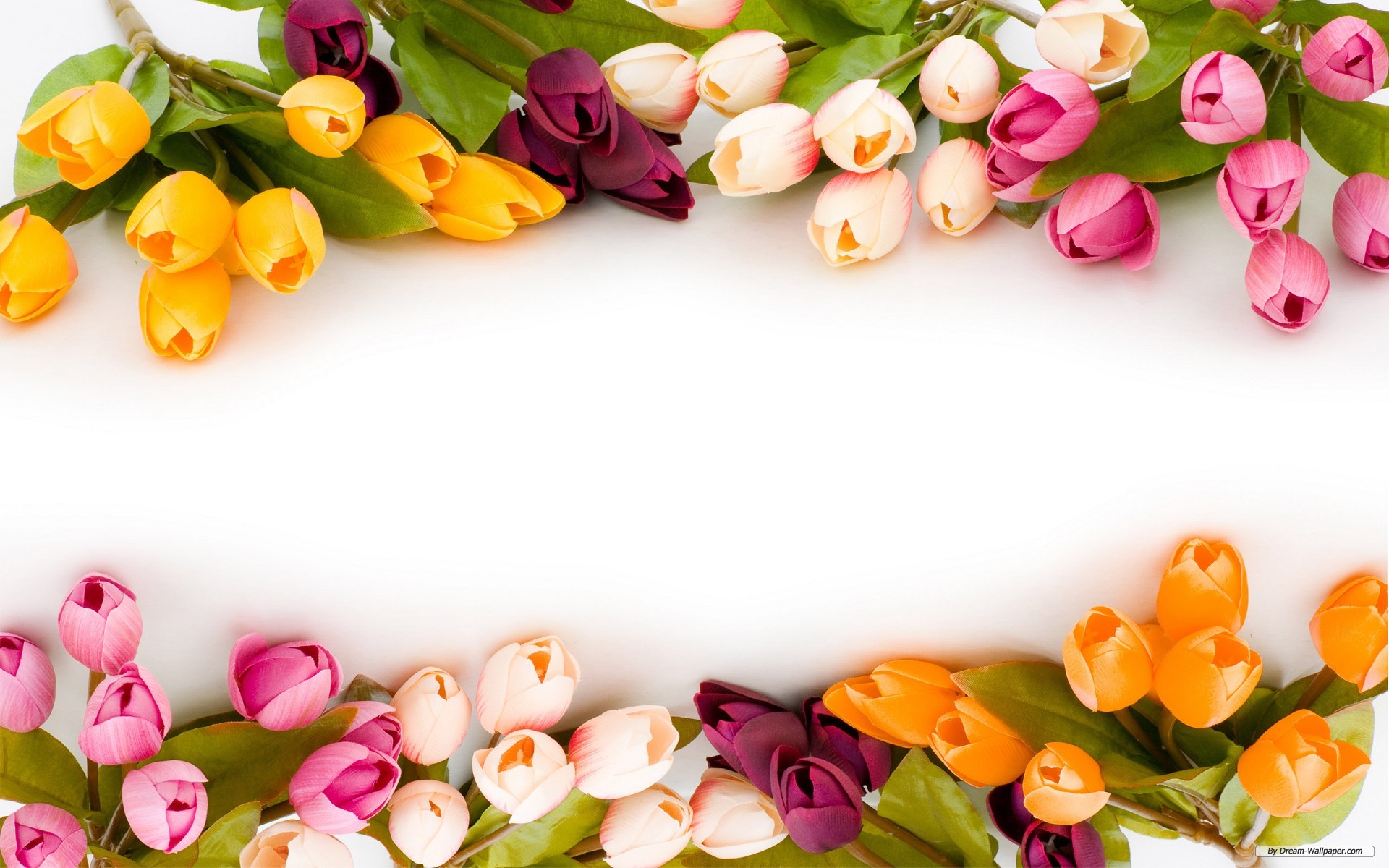 Thanks for your attentionMerci beaucoupתודה רבהCẢM ƠN
16